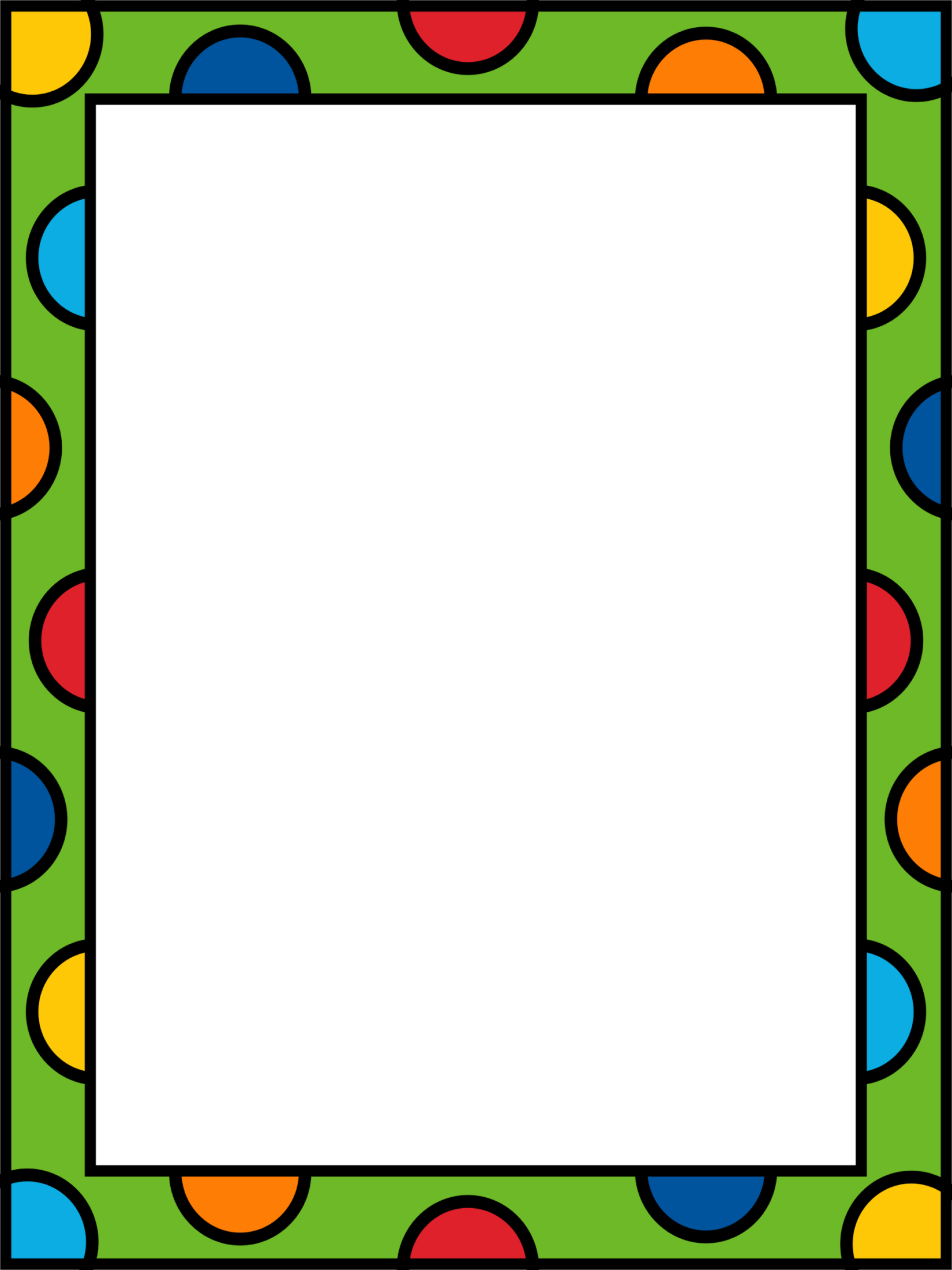 Notas científicas
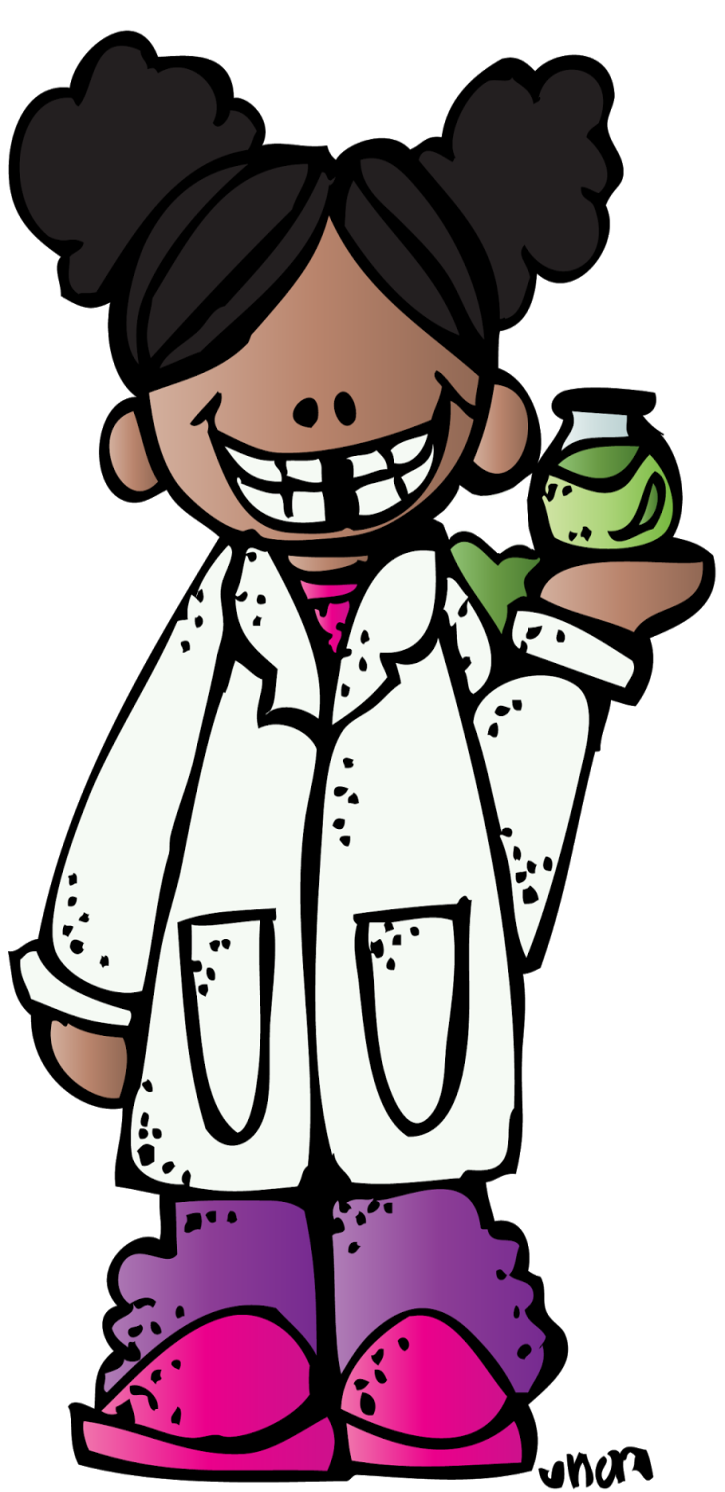 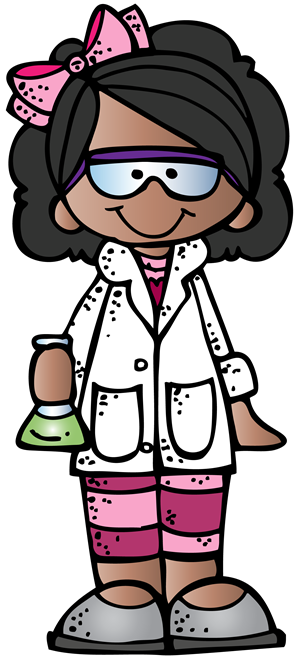 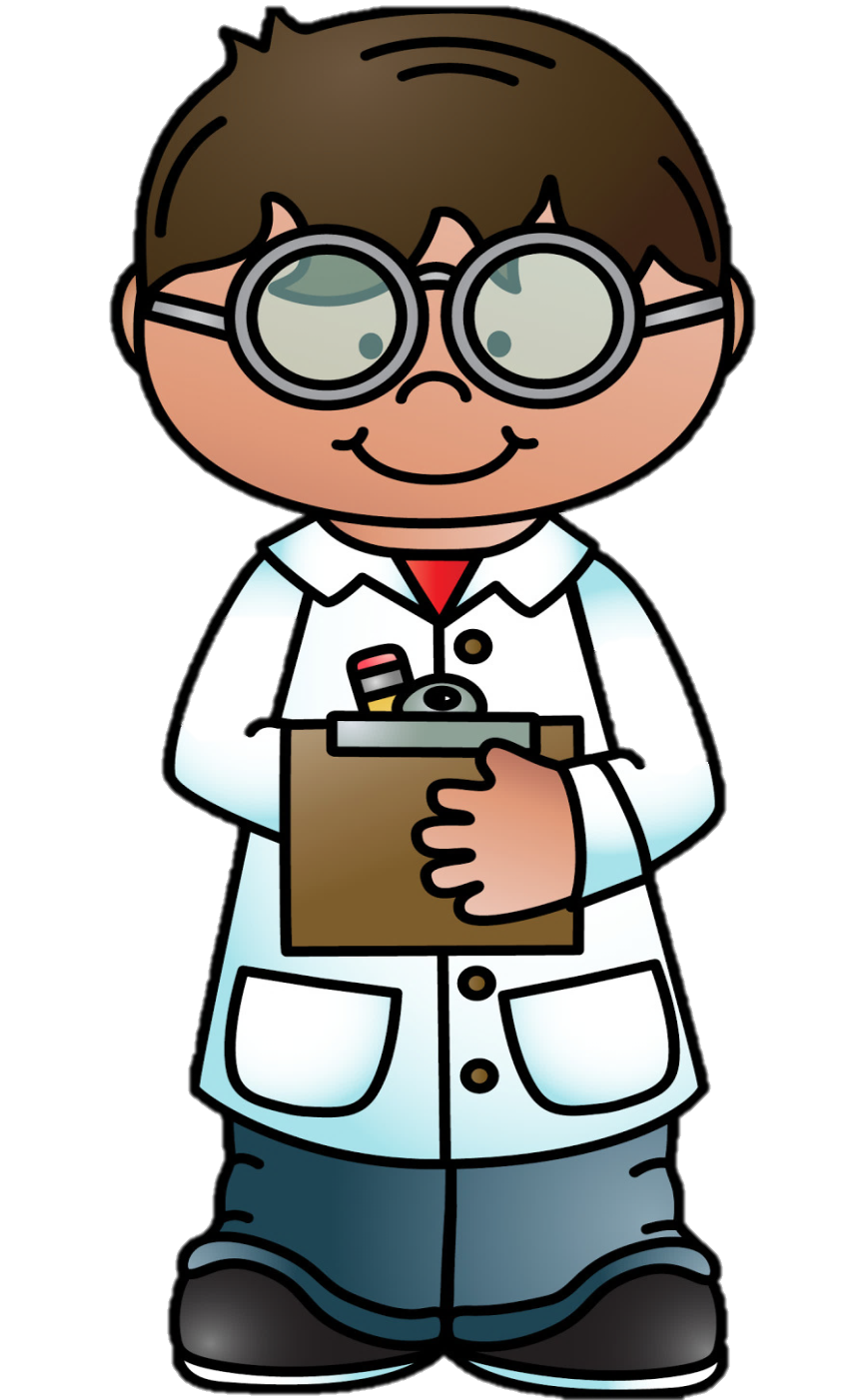 19-23 de Abril
NIÑOS
INVESTIGACIÓN
Canción 
Las  canciones nos ayudan mucho para expresar un sentimiento o para festejar o celebrar algo 
Una canción es una pieza musical que a menudo es producida por medio de instrumentos o elementos que se puedan encontrar en cualquier ambiente y a los que se les pueda sacar sonidos armoniosos, el cual puede acompañarse con líricas (es decir, versos que rimen) que se mezclen bien con las melodías y que mantengan cierto patrón de ritmo.
https://conceptodefinicion.de/cancion/
Trabajo en equipo:
el trabajo en equipo” es una herramienta de la metodología activa, participativa. Tiene en cuenta que el niño por sí, tiende a la vida colectiva y al trabajo en común. El niño es un ser activo, la recepción pasiva supone el aislamiento intelectual de los alumnos.
https://paraeducar.wordpress.com/2010/08/13/el-trabajo-en-equipo-desde-la-perspectiva-de-jean-piaget/
Es cuando dos o mas personas se organizan para lograr un actividad  en común 

Rápido 
es cuando una persona u objetos va a gran velocidad por ejemplo el guepardo
es el término que comúnmente empleamos para referir que alguien o algo son sumamente ágiles, acelerados, en su manera de actuar, de pensar o de moverse. 
https://www.definicionabc.com/?s=rapido
Lento 
lento es cuando una persona o objeto va muy lento como por ejemplo las tortugas 
es el término que más empleamos en nuestro idioma cuando queremos dar cuenta que algo se presenta de manera pausada, muy despacio, con poca intensidad y vigor y que entonces por tanto necesita de un tiempo mayor para que se produzca y termine.
https://www.definicionabc.com/general/lento.php